Link2Feed Report Examples
This presentation is a quick reference tool to help you narrow down the type of report to run for the data you need. The title in the upper left of each slide is the type of report and the screen shot is an example of the report displayed. Some reports have several slides.
Agency Report
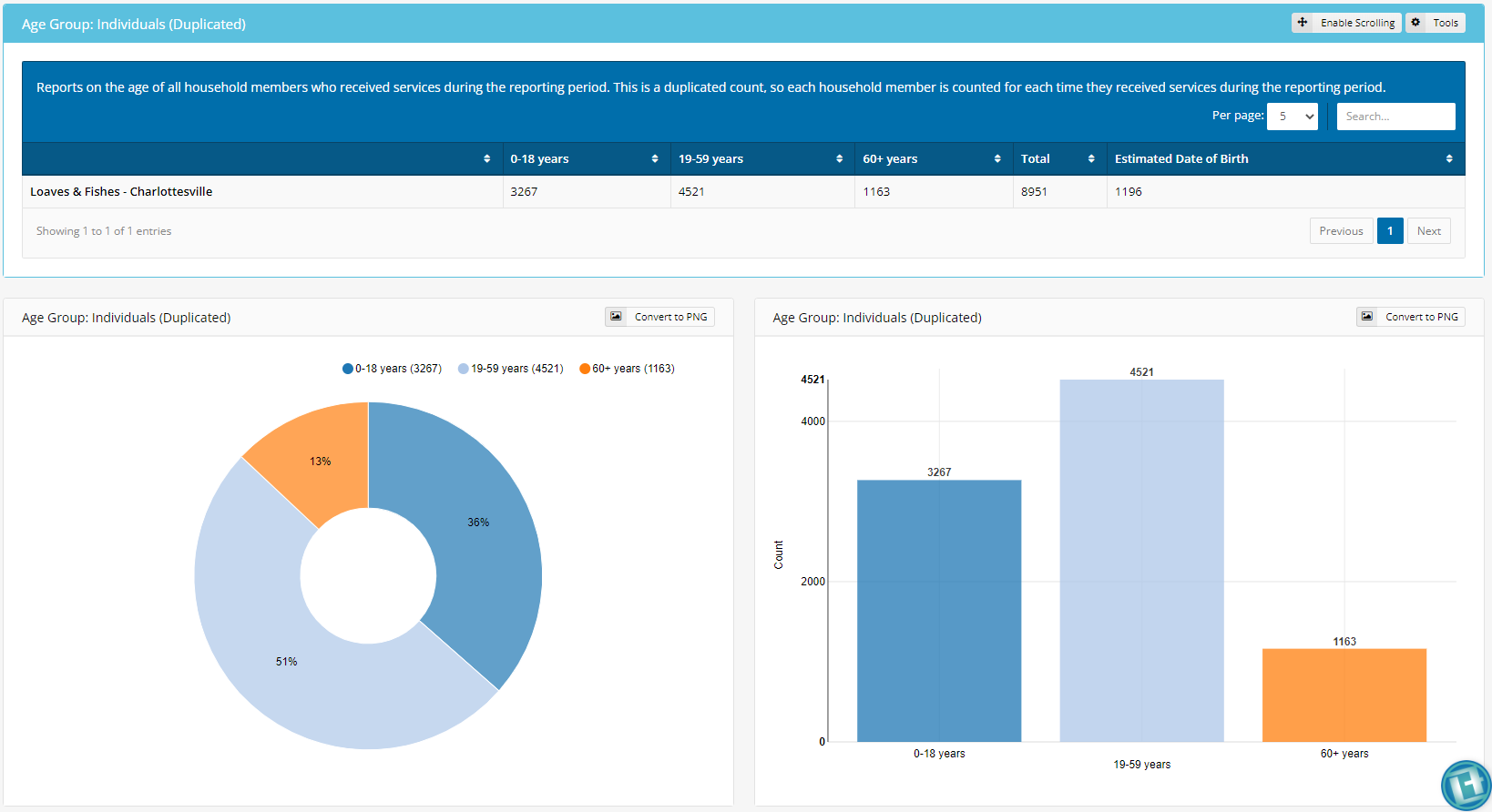 Name of organization
Agency Report
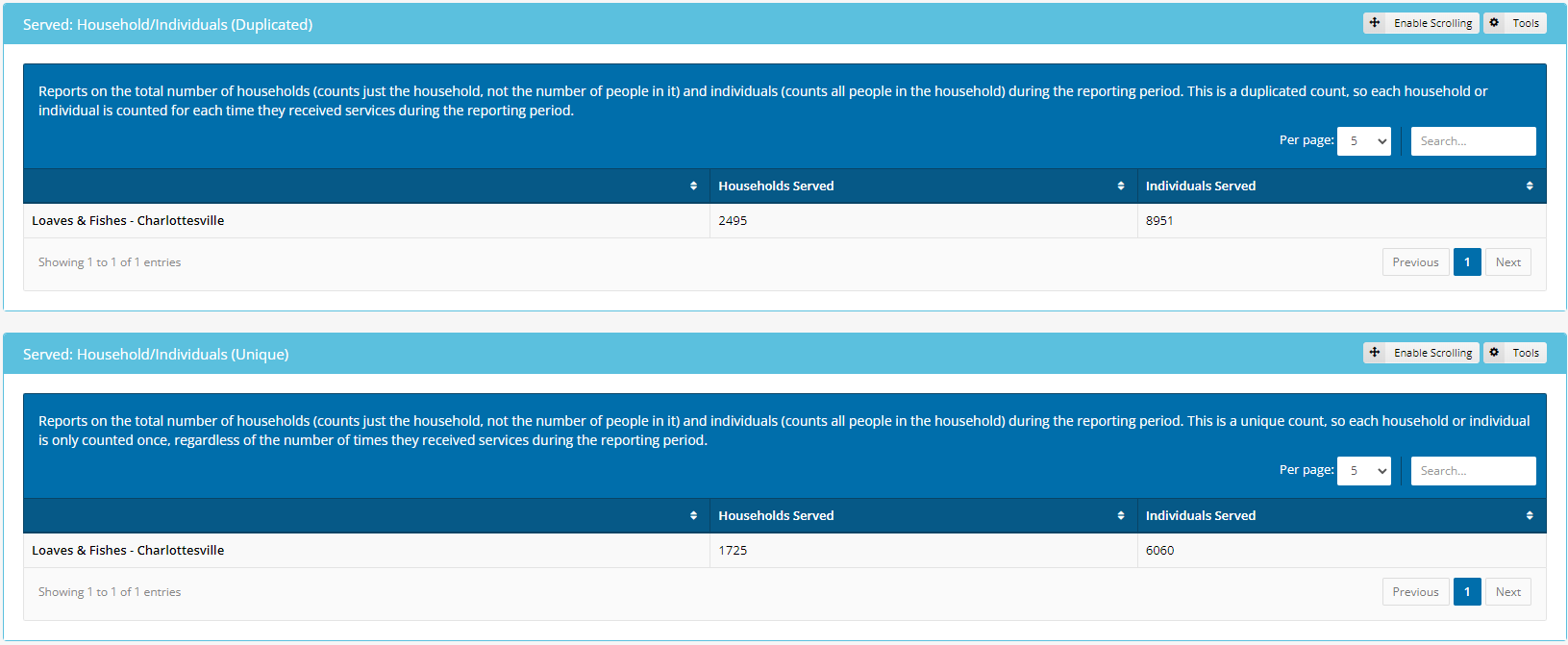 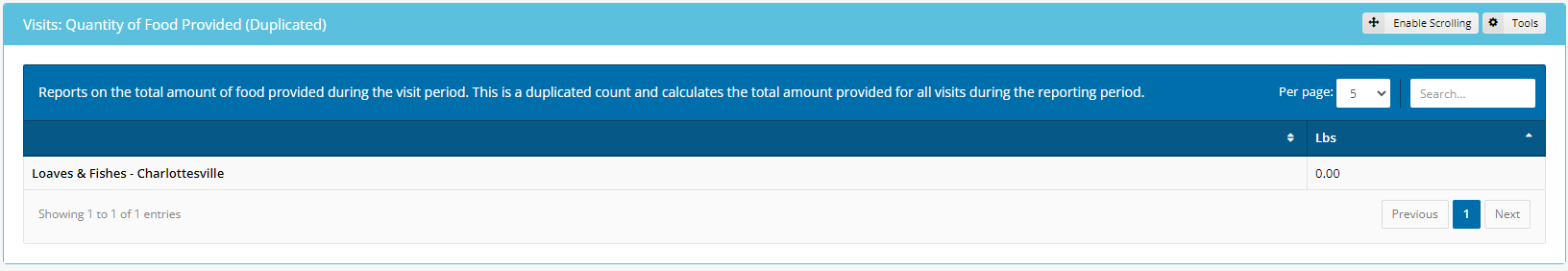 Name of organization
Name of organization
1235.00
Name of organization
Bulk Report
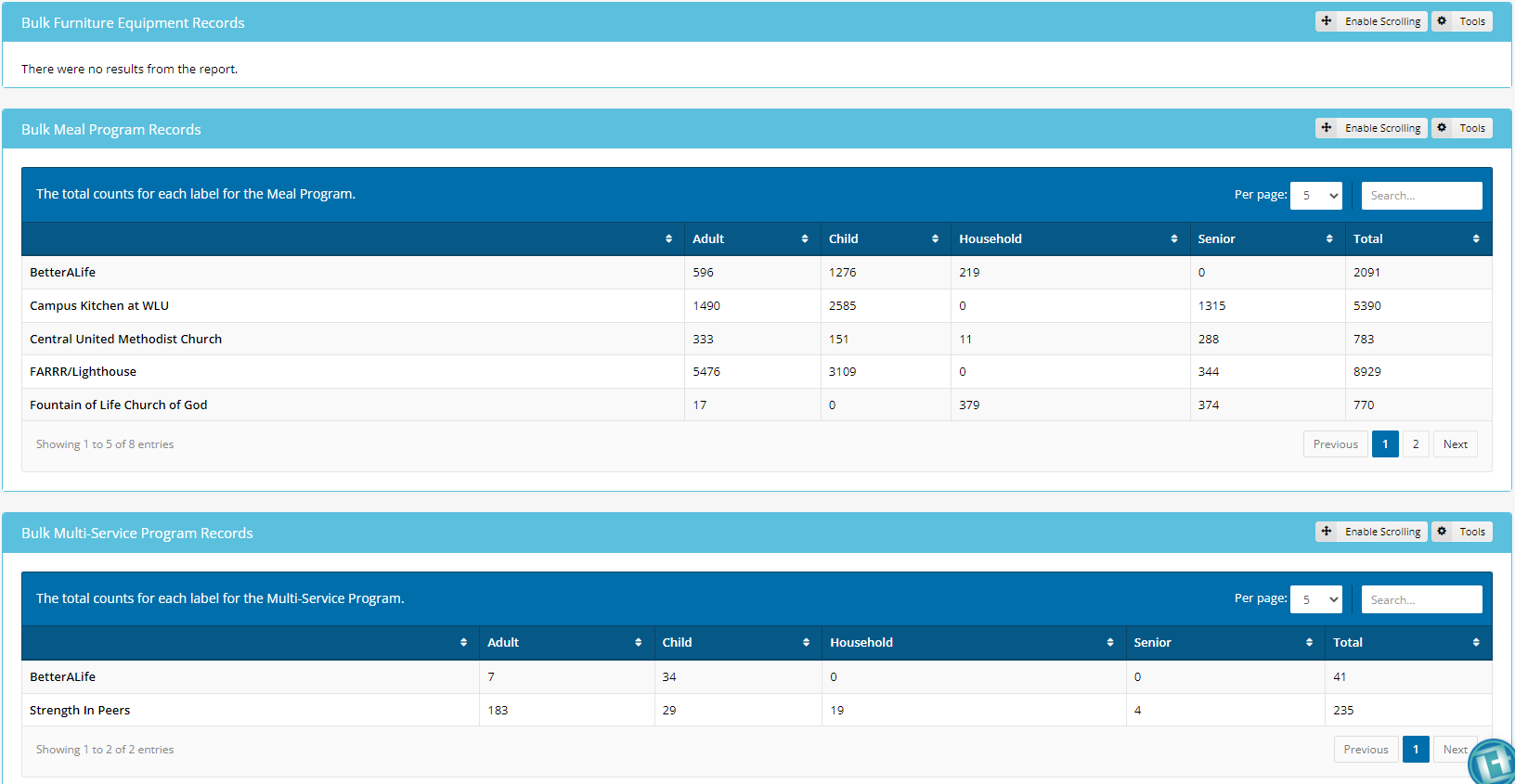 Name of organization
Name of organization
Name of organization
Name of organization
Name of organization
Name of organization
Name of organization
Bulk Report
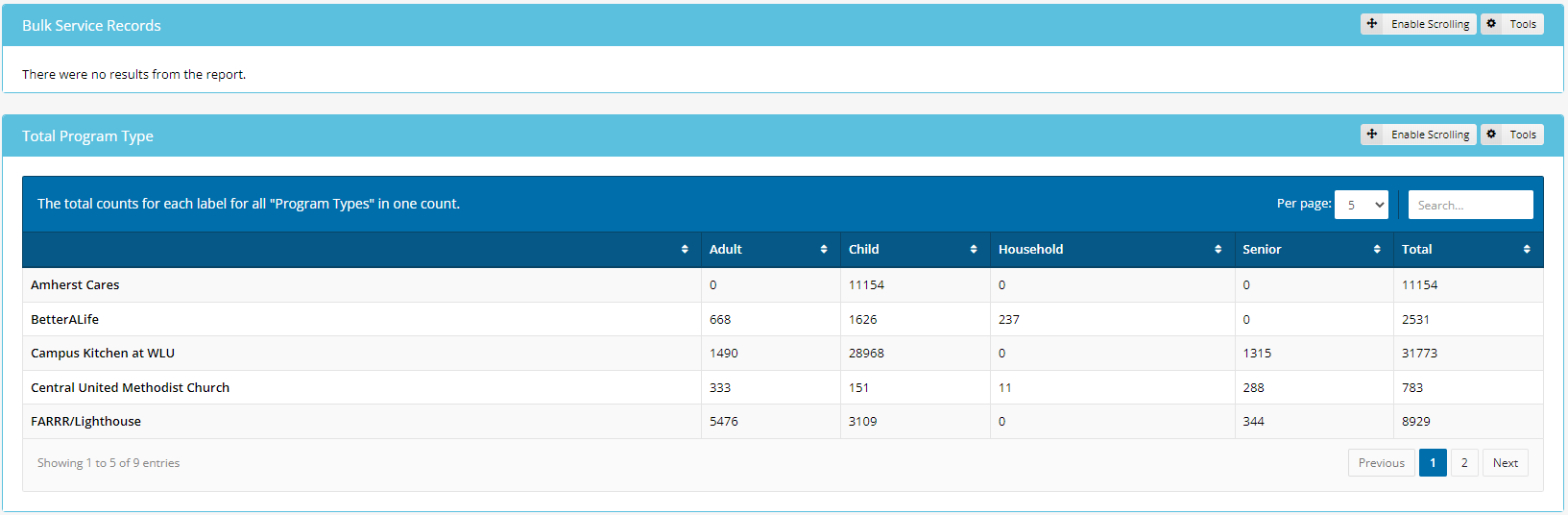 Name of organization
Name of organization
Name of organization
Name of organization
Name of organization
Client Status Report
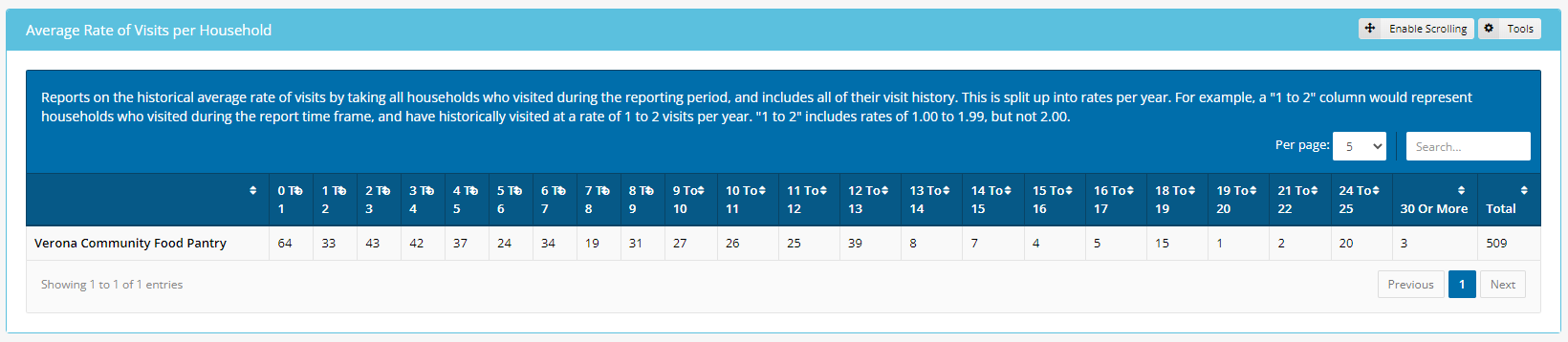 Name of organization
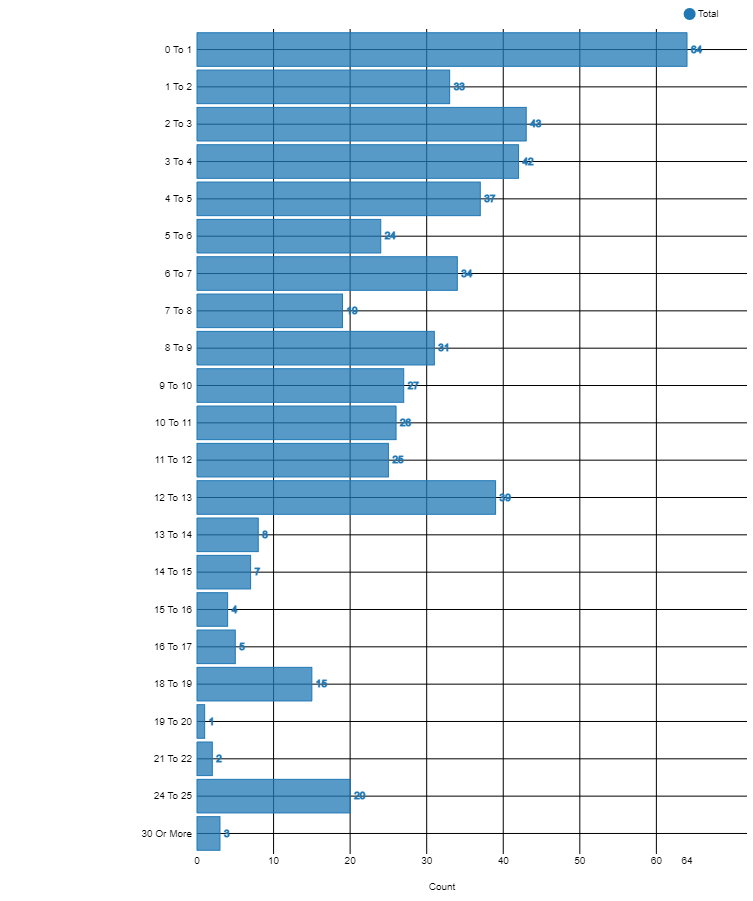 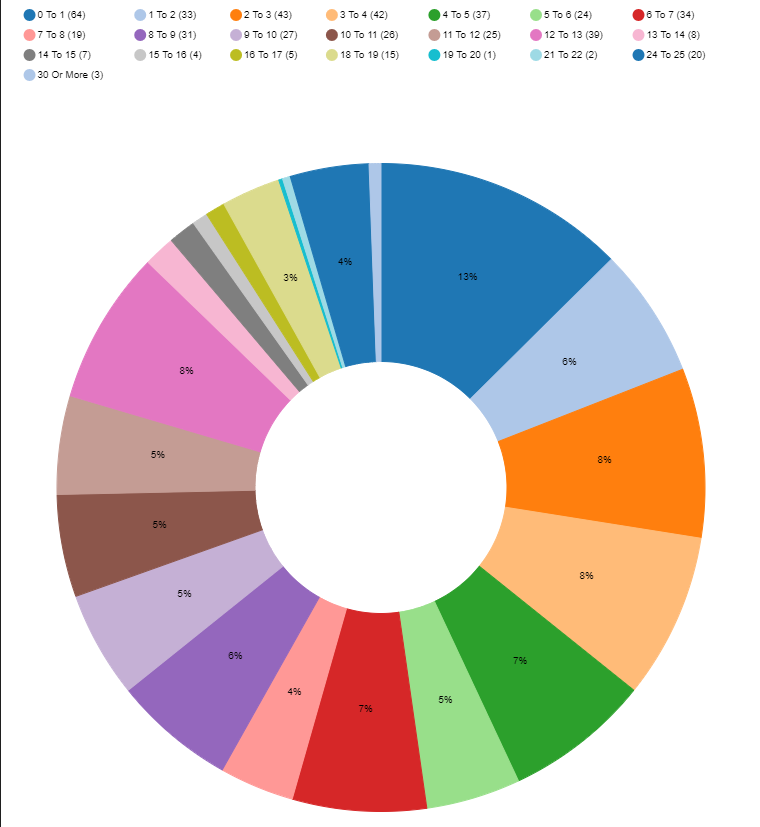 Client Status Report
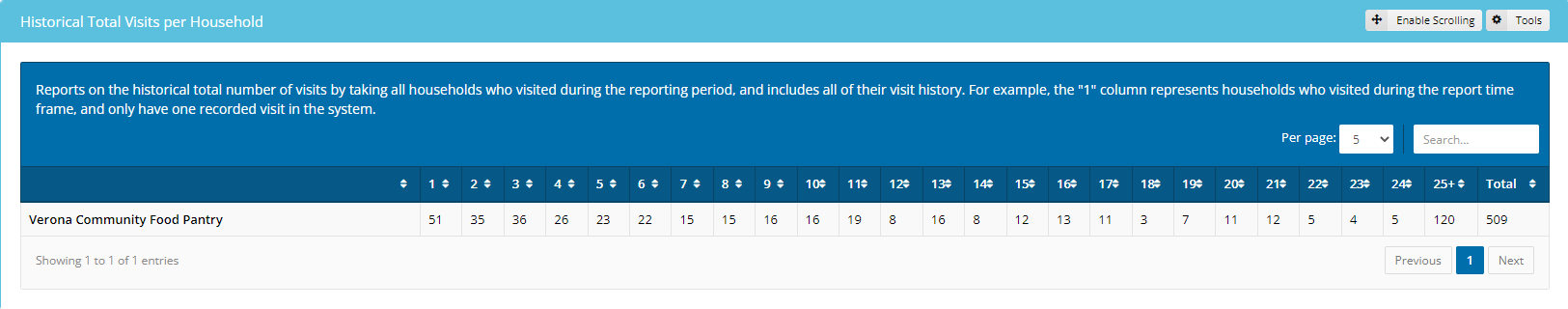 Name of organization
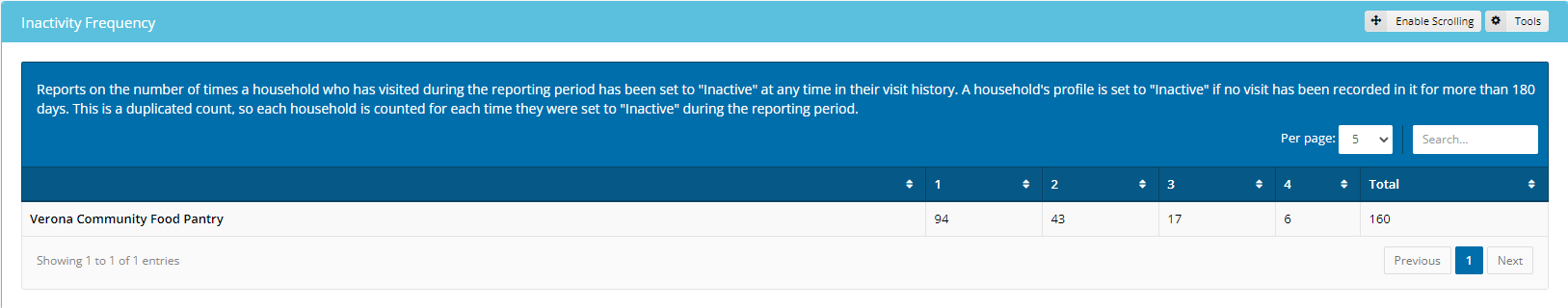 Name of organization
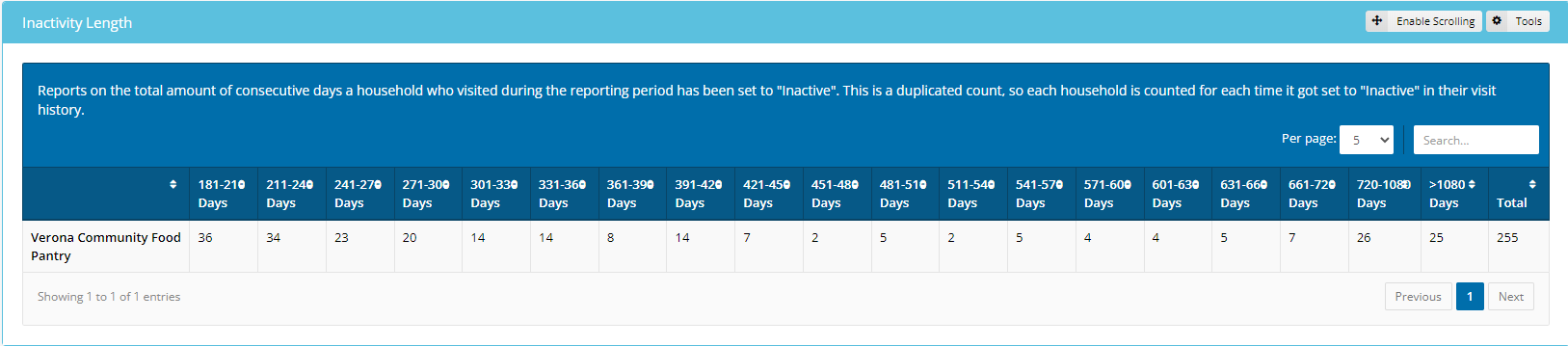 Name of organization
CSFP Case Load Report
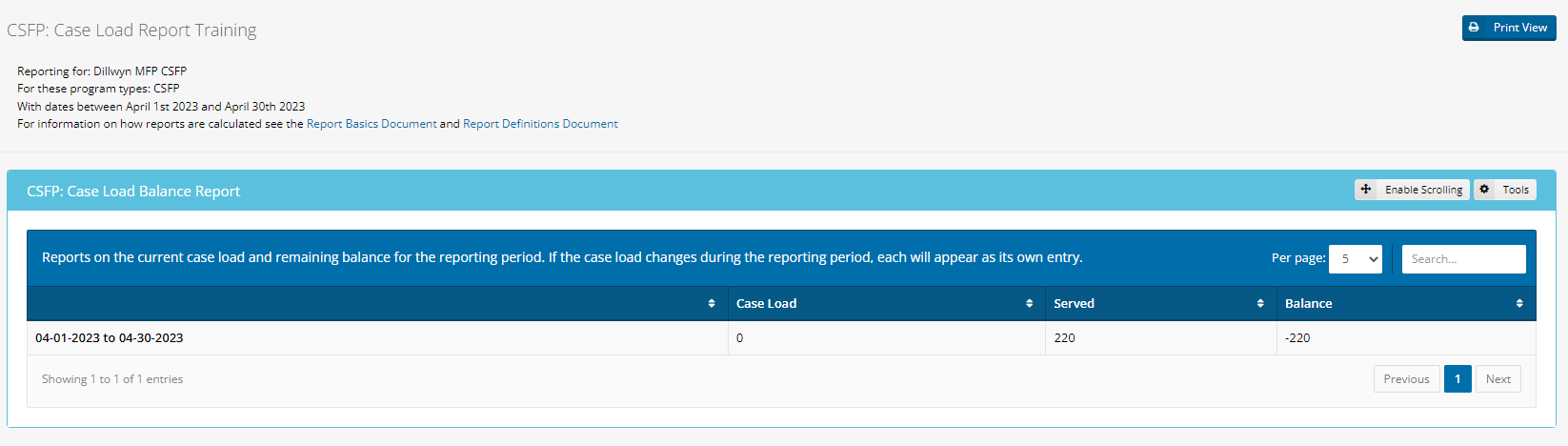 Name of organization
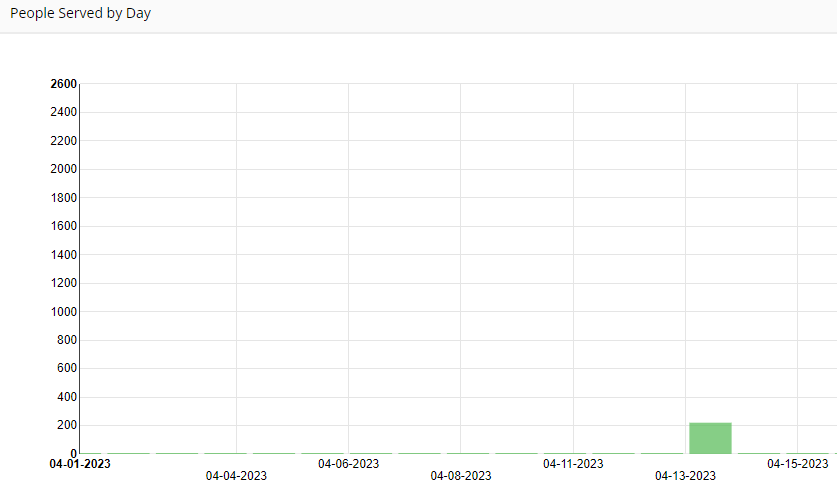 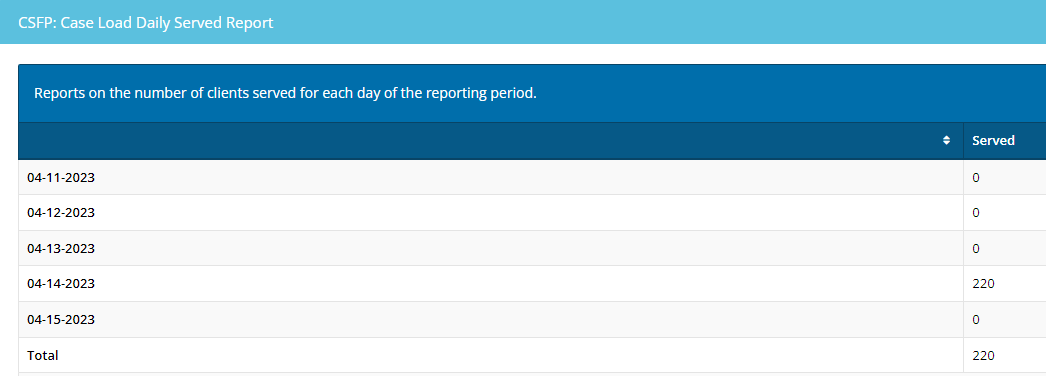 CSFP Ethnicity Report
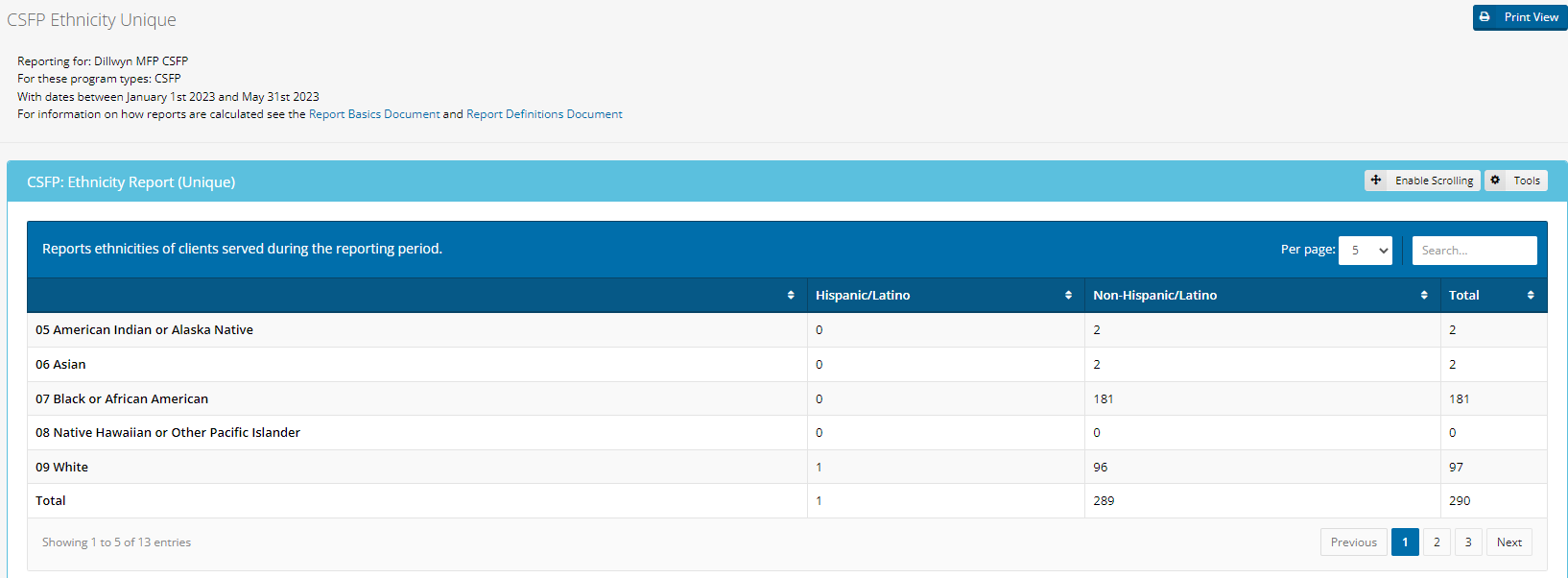 Name of organization
CSFP Ethnicity Report
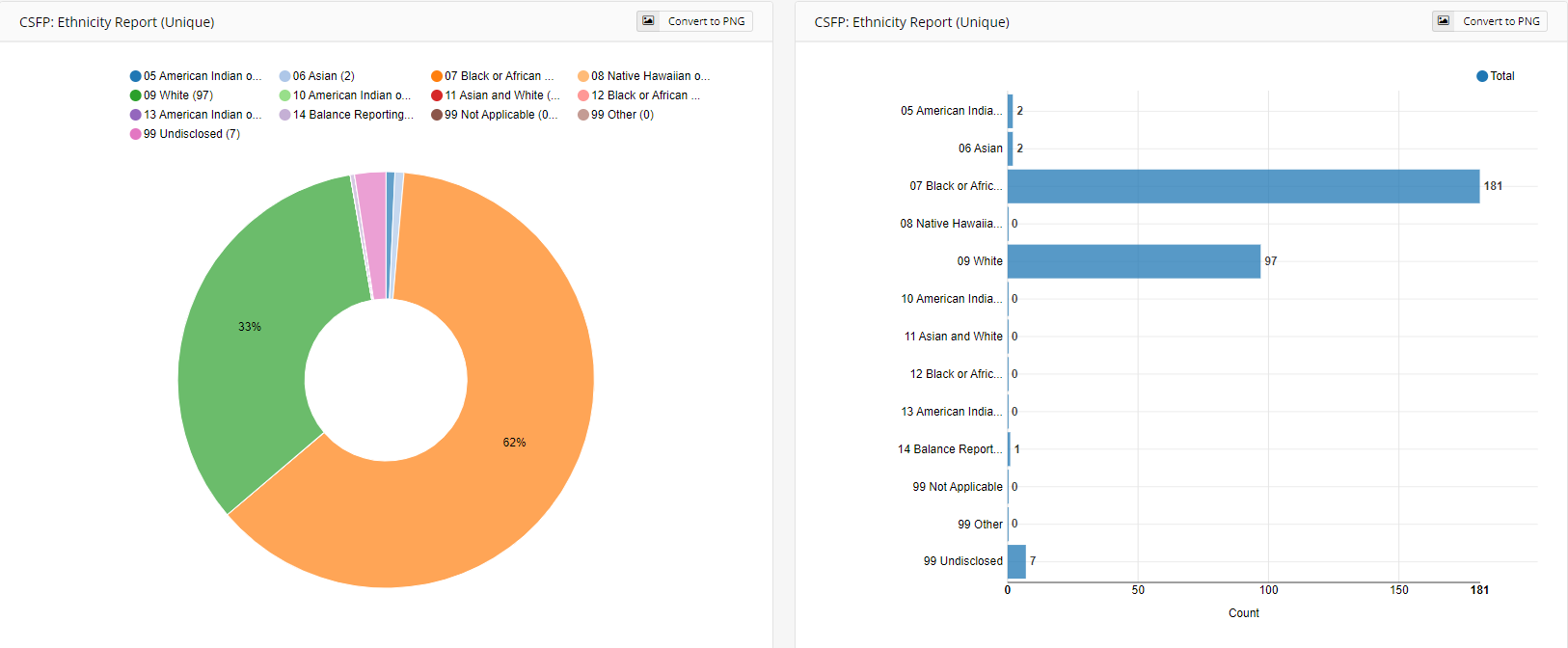 Generic Report
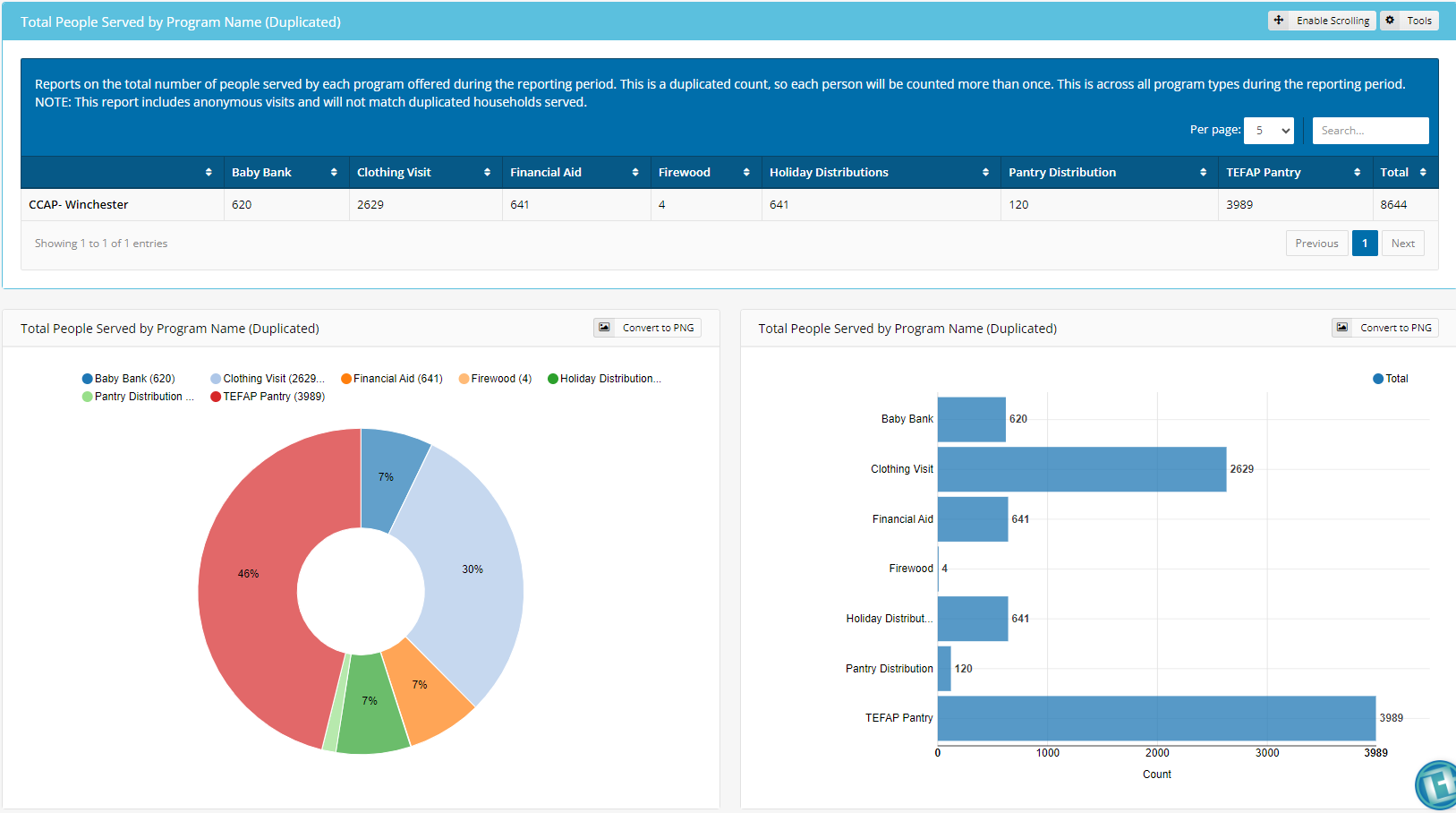 Name of organization
Heat Map Report – can be set to report on Age, Gender, Employment or services and the programs offered
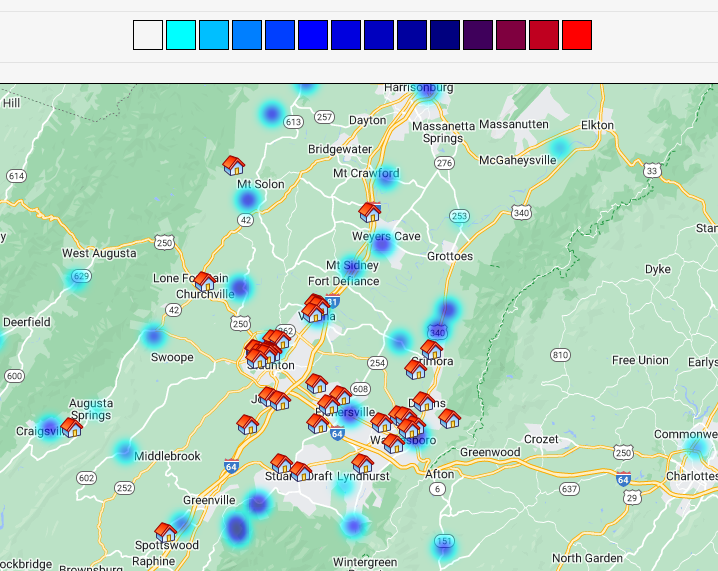 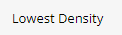 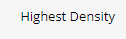 Interactive Household Report
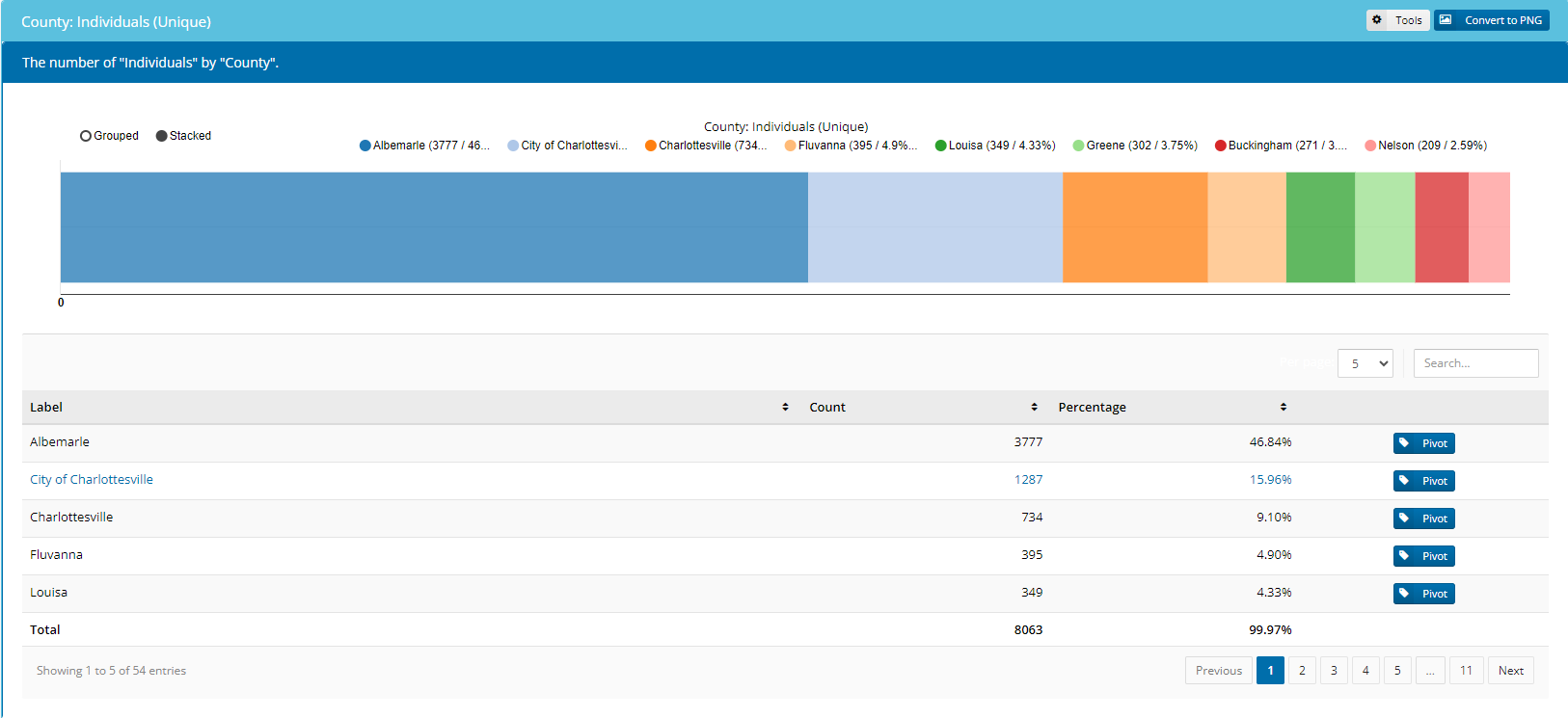 Monitoring Report
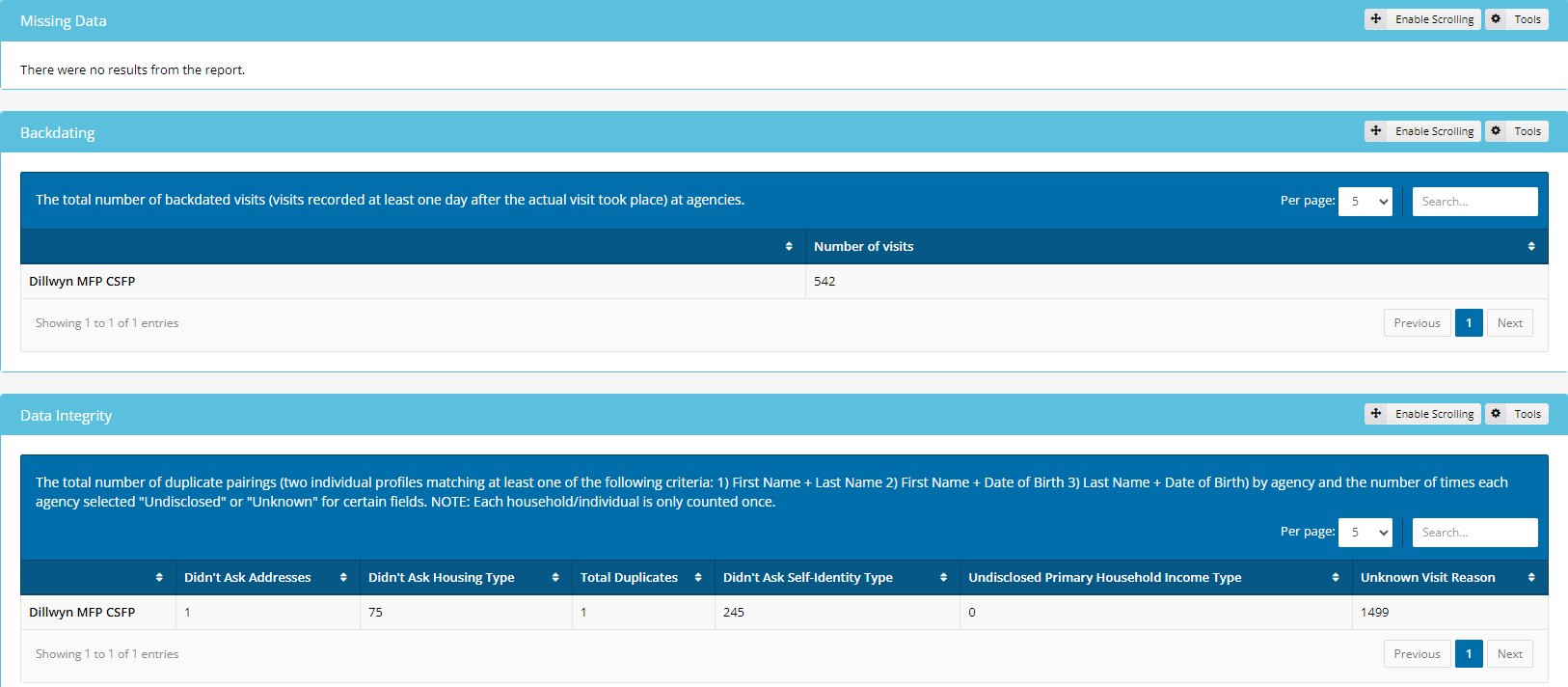 Name of organization
Name of organization
Statistics Report – can be  run on Age, City, Country of Birth, County, Dietary Considerations, Disability, Education Country, Education Highest, Employment, Ethnicity, Expenses, Gender Identity, Household Social Programs, Households (this  has the new verses existing), Housing Type, Immigration Period, Income (Net, all, highest, primary, monthly), Individuals (new vs. existing), Languages, Marital Status, Referred by, Self-Identifies As, Served, Visits (can break down by all data on visit screen), and Zip Code.
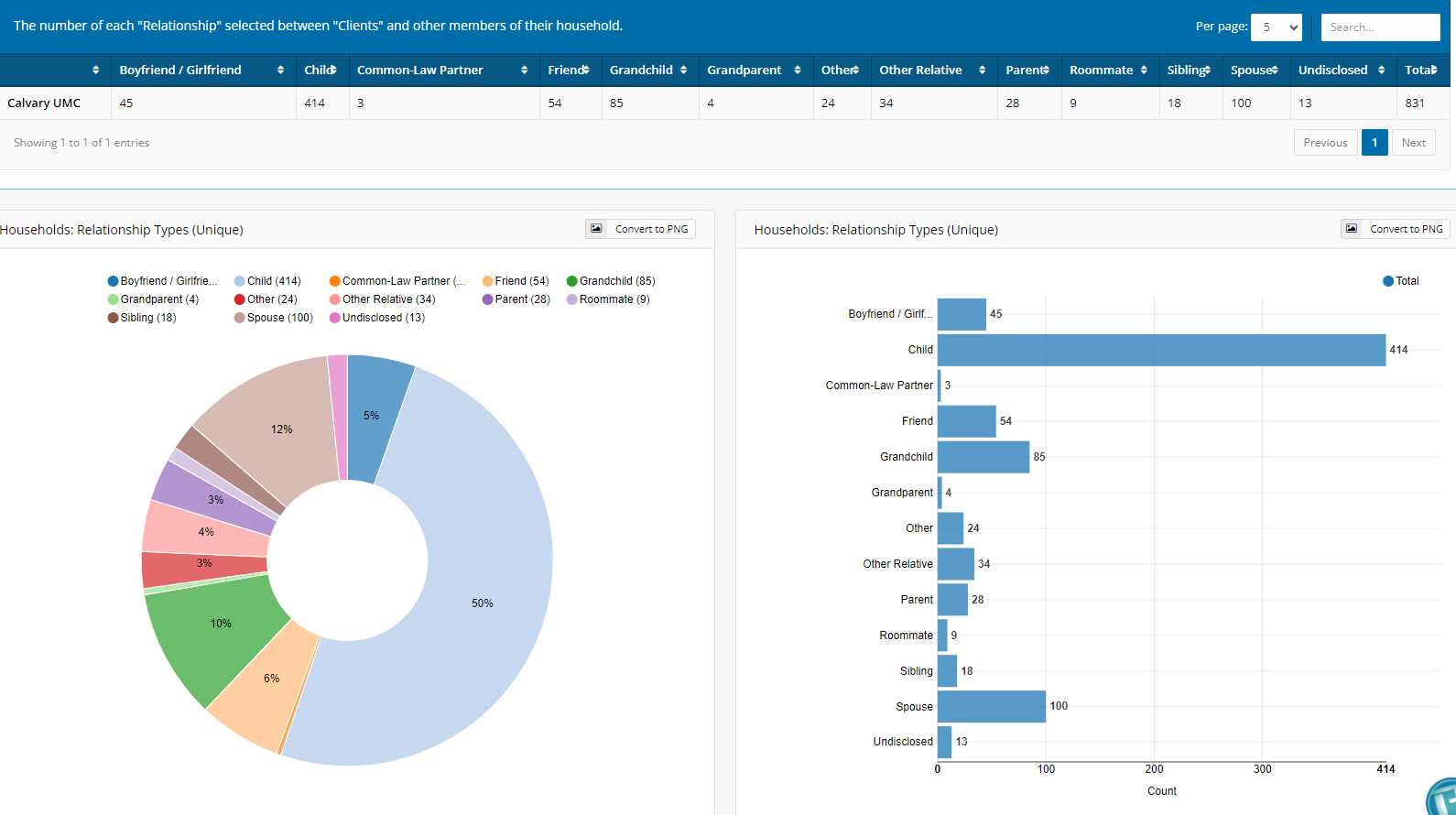 Name of organization
Time Series Report – can be run by day, week, month, and year on the following metrics: age groups, individuals or households served, quantity of food and new or existing individuals.
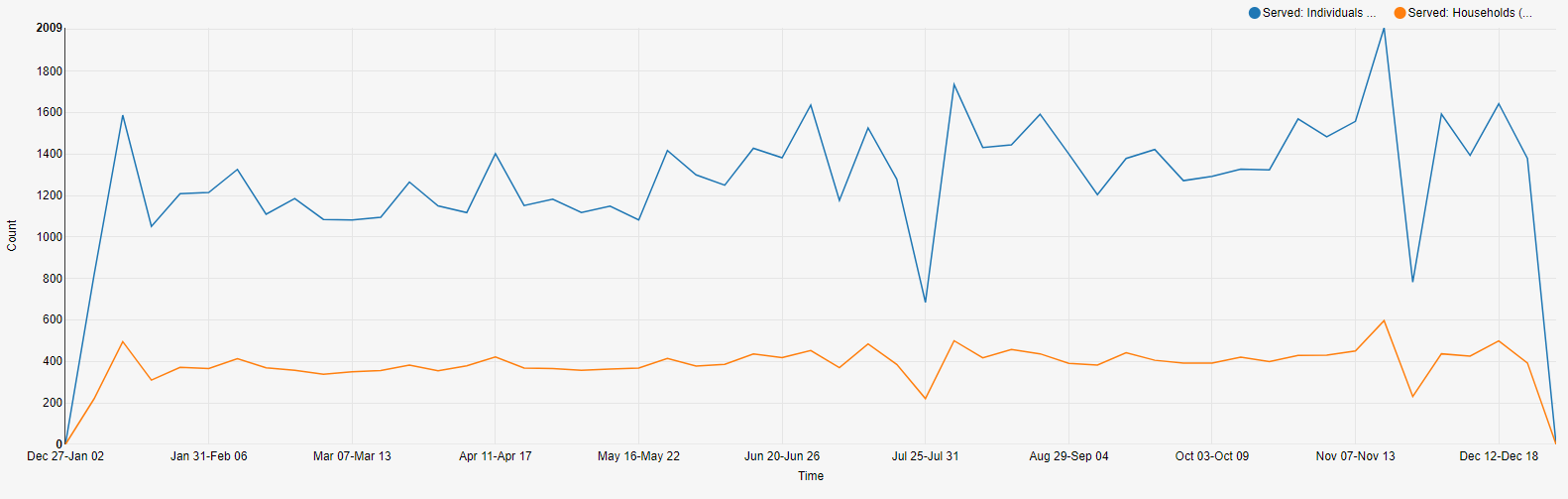 Visits to Agencies Report
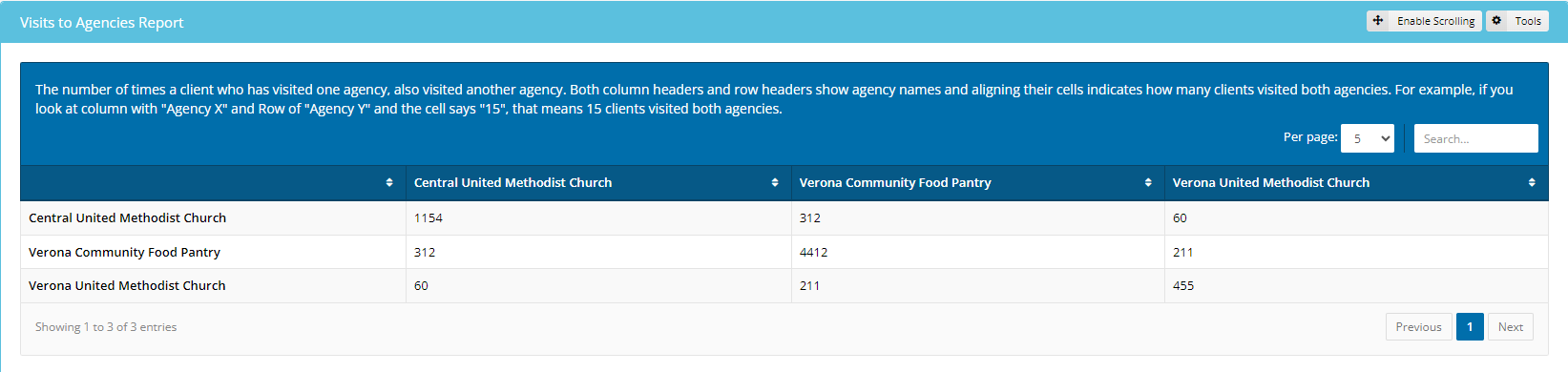 Organization 1
Organization 3
Organization 2
Organization 1
Organization 2
Organization 3